Factorial ANOVA
More than one categorical explanatory variable
See last slide for copyright information
1
Factorial ANOVA
Categorical explanatory variables are called factors
More than one at a time
Primarily for true experiments, but also used with observational data

If there are observations at all combinations of explanatory variable values, it’s called a complete factorial design (as opposed to a fractional factorial).
2
The potato study
Cases are storage containers (of potatoes)
Same number of potatoes in each container. Inoculate with bacteria, store for a fixed time period.
Response variable is number of rotten potatoes.
Two explanatory variables, randomly assigned
Bacteria Type (1, 2, 3)
Temperature (1=Cool, 2=Warm)
3
Two-factor design
Six treatment conditions
4
[Speaker Notes: Call the treatment conditions “cells.”]
Factorial experiments
Allow more than one factor to be investigated in the same study: Efficiency!
Allow the scientist to see whether the effect of an explanatory variable depends on the value of another explanatory variable: Interactions
Thank you again, Mr. Fisher.
5
[Speaker Notes: … And here’s our model]
Normal with equal variance and conditional (cell) means
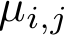 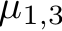 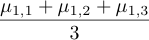 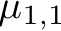 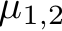 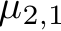 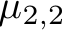 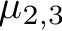 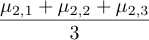 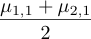 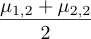 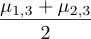 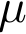 6
[Speaker Notes: Marginal means
Grand mean]
Tests
Main effects: Differences among marginal means
Interactions: Differences between differences (What is the effect of Factor A? It depends on the level of Factor B.)
7
To understand the interaction, plot the means
8
Either Way
9
Non-parallel profiles = Interaction
10
[Speaker Notes: … And her are some examples]
Main effects for both variables, no interaction
11
Main effect for Bacteria only
12
[Speaker Notes: And we set up a regression equation
With products]
Main Effect for Temperature Only
13
Both Main Effects, and the Interaction
14
Should you interpret the main effects?
15
[Speaker Notes: Sometimes you can -- more later]
Testing Contrasts
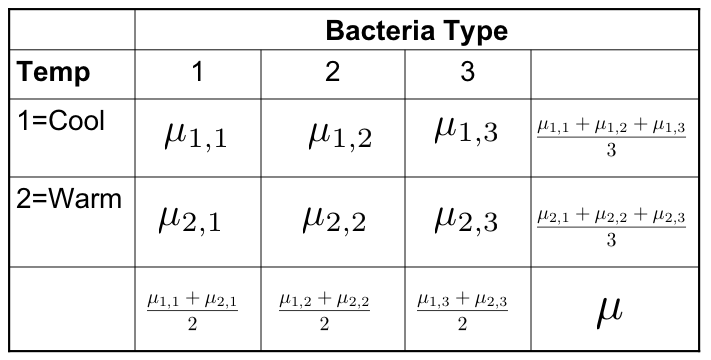 Differences between marginal means are definitely contrasts
Interactions are also sets of contrasts
16
Interactions are sets of Contrasts
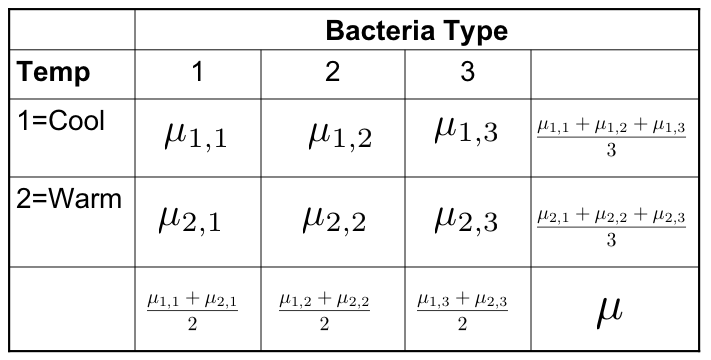 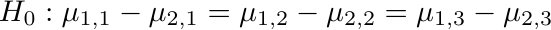 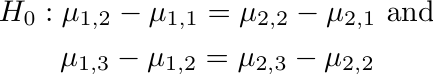 17
[Speaker Notes: … To understand this second one, look at the picture]
Interactions are sets of Contrasts
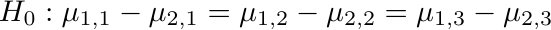 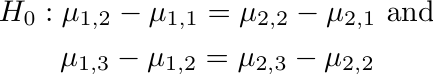 18
Equivalent statements
The effect of A depends upon B
The effect of B depends on A
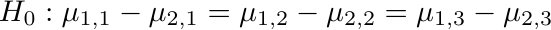 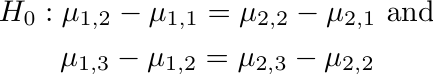 19
[Speaker Notes: … Now what happens if you add a third factor?]
Three factors: A, B and C
There are three (sets of) main effects: One each for A, B, C
There are three two-factor interactions
A by B (Averaging over C)
A by C (Averaging over B)
B by C (Averaging over A)
There is one three-factor interaction: AxBxC
20
[Speaker Notes: 2- factor: Based on 2-d table of marginal means, averaging over the third factor.

… What does the 3-factor mean?]
Meaning of the 3-factor interaction
The form of the A x B interaction depends on the value of C
The form of the A x C interaction depends on the value of B
The form of the B x C interaction depends on the value of A
These statements are equivalent. Use the one that is easiest to understand.
21
To graph a three-factor interaction
Make a separate mean plot (showing a 2-factor interaction) for each value of the third variable.

In the potato study, a graph for each type of potato
22
Four-factor design
Four sets of main effects
Six two-factor interactions
Four three-factor interactions
One four-factor interaction: The nature of the three-factor interaction depends on the value of the 4th factor
There is an F test for each one
And so on …
23
As the number of factors increases
The higher-way interactions get harder and harder to understand
All the tests are still tests of sets of contrasts (differences between differences of differences …)
But it gets harder and harder to write down the contrasts
Effect coding becomes easier
24
Effect coding
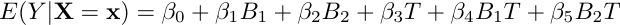 25
[Speaker Notes: Look at the regression equation]
Interaction effects are products of dummy variables
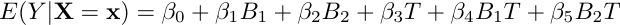 The A x B interaction: Multiply each dummy variable for A by each dummy variable for B
Use these products as additional explanatory variables in the multiple regression
The A x B x C interaction: Multiply each dummy variable for C by each product term from the A x B interaction
Test the sets of product terms simultaneously
26
[Speaker Notes: It’s very easy to do this systematically. With contrasts, you have to think.]
Make a table
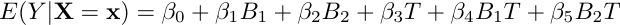 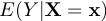 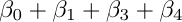 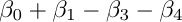 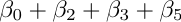 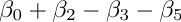 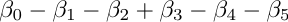 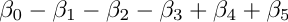 27
[Speaker Notes: Not too fast]
Cell and Marginal Means
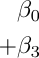 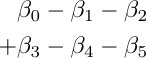 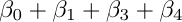 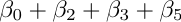 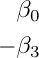 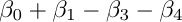 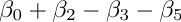 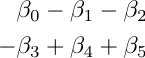 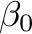 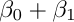 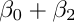 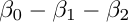 28
[Speaker Notes: Marginal means
Grand mean]
We see
Intercept is the grand mean
Regression coefficients for the dummy variables are deviations of the marginal means from the grand mean
What about the interactions?
29
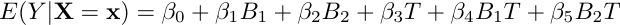 A bit of algebra shows
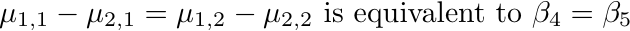 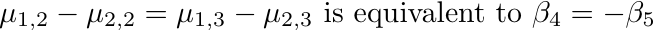 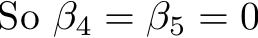 30
[Speaker Notes: Similarly, if beta4=beta5=0, ….]
Factorial ANOVA with effect coding is pretty automatic
You don’t have to make a table unless asked
It always works as you expect it will
Hypothesis tests are the same as testing sets of contrasts
Covariates present no problem. Main effects and interactions have their usual meanings, “controlling” for the covariates.
Plot the “least squares means” (Y-hat at x-bar values for covariates)
31
[Speaker Notes: … Just to summarize]
Again
Intercept is the grand mean
Regression coefficients for the dummy variables are deviations of the marginal means from the grand mean
Test of main effect(s) is test of the dummy variables for a factor. 
Interaction effects are products of dummy variables.
32
Balanced vs. Unbalanced Experimental Designs
Balanced design: Cell sample sizes are proportional (maybe equal)
Explanatory variables have zero relationship to one another
Numerator SS in ANOVA are independent
Everything is nice and simple
Most experimental studies are designed this way.
As soon as somebody drops a test tube, it’s no longer true
33
Analysis of unbalanced data
When explanatory variables are related, there is potential ambiguity.
A is related to Y, B is related to Y, and A is related to B. 
Who gets credit for the portion of variation in Y that could be explained by either A or B?
With a regression approach, whether you use contrasts or dummy variables (equivalent), the answer is nobody.
Think of full, reduced models.
Equivalently, general linear test
34
Some software is designed for balanced data
The special purpose formulas are much simpler.
Very useful in the past.
Since most data are at least a little unbalanced, a recipe for trouble.
Most textbook data are balanced, so they cannot tell you what your software is really doing.
R’s anova and aov functions are designed for balanced data, though anova applied to lm objects can give you what you want if you use it with care.
35
[Speaker Notes: We will be alert for this issue.]
Copyright Information
This slide show was prepared by Jerry Brunner, Department of
Statistical Sciences, University of Toronto. It is licensed under a Creative
Commons Attribution - ShareAlike 3.0 Unported License. Use
any part of it as you like and share the result freely. These
Powerpoint slides will be available from the course website:
http://www.utstat.toronto.edu/brunner/oldclass/appliedf14
36